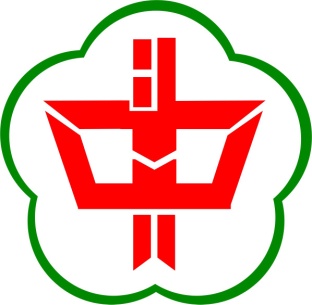 台北市斗六高中
校友會讀書會
職涯規劃與發展
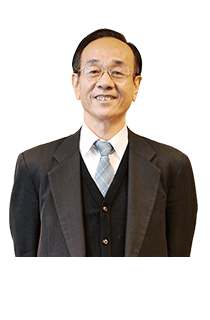 吳弘仁   校友
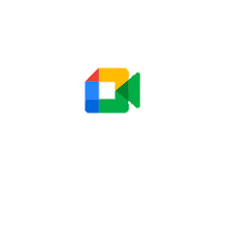 112年8月16日(三)
下午7:00-9:00google meet
台北市斗六高中
校友會讀書會
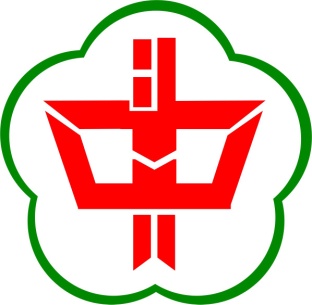 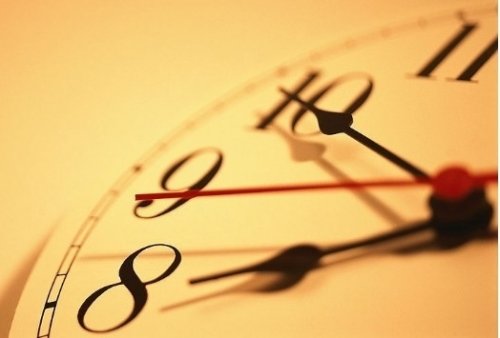 主講人:吳弘仁   校友
學   歷：
           斗六高中
           國立中興大學經濟系
           台灣大學企經高級企管研究學分班
           美國堪薩斯州貝克大學管理科學碩士 
經    歷：
         美商花旗銀行 台北分行   副總裁／總稽核
        台新金控總稽核        勞委會職業訓練局 諮議委員        台灣新世紀教育訓練發展協會    副理事長        管理雜誌500大企管講師  企管講師
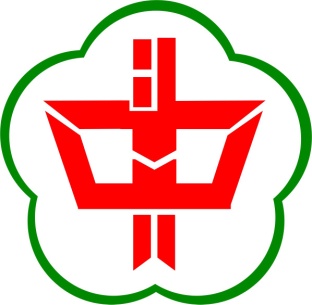 職涯規劃與發展
壹. 前言：凡事豫則立
貳. 許一個願：不後悔的人生
叁. 我的職涯故事
肆. 規劃與準備
伍. 成功的職涯發展
陸. 結語
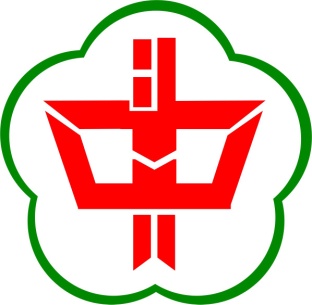 職涯規劃與發展
壹. 前言
1. 凡事豫則立，不豫則廢
2. 成功之道：相信自己，目標清楚，認真學習，熱愛工作，人際和諧

註：職場上
專業-武功高強，與眾不同
敬業-敬天愛人，工作是在幫助客戶，同事，家人及公司
樂業-人生多半的時間是用在工作上，當然要讓自己健康快樂地工作
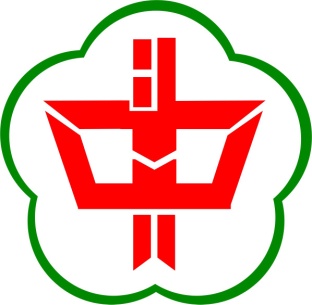 職涯規劃與發展
貳. 許一個願：不後悔的人生

60歲老人家的問卷調查：後悔的事情
   1. 72%：年輕時努力不夠，以致事業無成
   2. 67%：年輕時選擇錯誤的職業
   3. 63%：對子女教育不夠或方法不當
   4. 58%：鍛鍊身體不足
   5. 57%：沒有好好珍惜自己的伴侶
   6. 11%：沒有賺到更多的錢
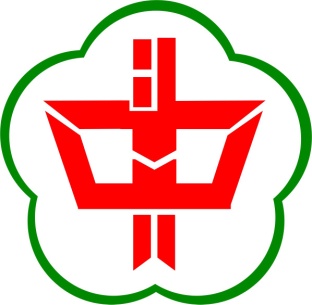 職涯規劃與發展
叁. 我的職涯故事
     一. 工作經驗
           1973-1974 第一銀行
           1974-1986 花旗銀行各部門
                                 (1979 起 擔任主管職)
           1986-1999 花旗銀行稽核主管
           1999-2010 台新銀行總稽核
           2010-2018 台新金控總稽核
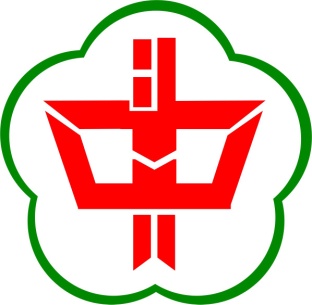 職涯規劃與發展
二. 提升專業能力的做法
        1. 報考高普考
        2. 報考會計師證照
        3. 邊上班邊補習及自修英文
        4. 參加稽核協會
        5. 就讀台大eMBA
        6. 就讀美國管理科學碩士
        7. 就讀台大法律研習班
        8. 演講與授課：約四千小時
        9. 持續不斷鍛鍊中英文說寫能力
        10.自修生活上需要的能力: 
              婚姻，子女教育，時間管理，維護健康……等
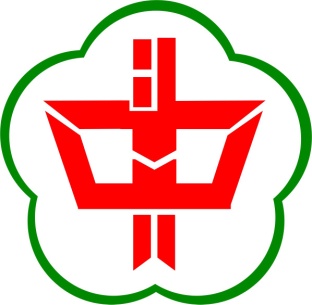 職涯規劃與發展
肆. 規劃與準備

     一. 以終為始，訂定願景與目標
           分析了解自己的志向，性向，興趣，優點，
           弱項，專業及未來的機會與計畫
           放對位置就是天才或優秀人才
     二. 分析及決定想從事的行業與工作
     三. 努力進修及提升專業知識與能力，
           參加政府機關及證照考試
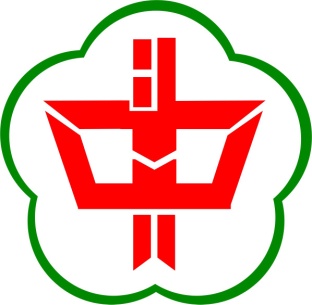 職涯規劃與發展
肆. 規劃與準備
     
     四. 分析及選擇公司/機構
     五. 上網學習或請教學長姐或前輩如何撰寫
           履歷表/自傳，並充分準備面試的技巧
     六. 在校期間應有參加社團，實習，
           交換或打工的經驗
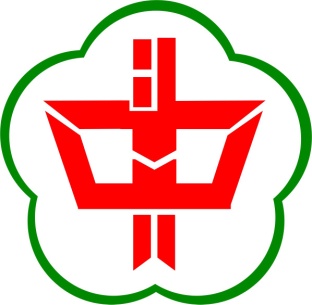 職涯規劃與發展
伍. 職涯發展成功之道
      一. 定期分析了解自己的競爭力的優勢(專業，產值
           ，貢獻)與機會，選擇對的職業與公司，並擬定
            長短期的職涯規劃及定期檢討
      二. 態度決定一切，比教育，經驗，天賦等還重要
            1. 自信心，專注力
            2. 熱情活力 ：旺盛的企圖心
            3. 正直誠信
            4. 使命感：創造價值與解決問題
            5. 正面思考，正面說話，正面作為
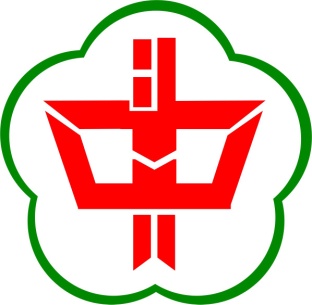 職涯規劃與發展
三. 專注本業：勿貪圖無所不知，無所不能，
           無所不有;時間用在哪裡，成就就在那裡
     四. 客戶導向，善用科技與創意，為客戶創造價值
           與解決問題
     五. 高EQ(情商), AQ (逆商), 能管理自己(包括情緒
           及時間的有效管理)，強化溝通協調合作與良好
           人際關係，及面對壓力，逆境的能力
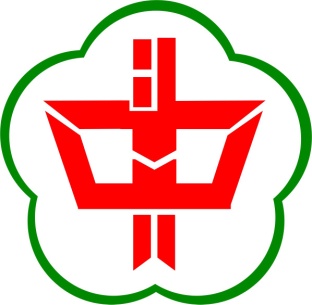 職涯規劃與發展
六. 持續不斷投資自己，提升專業，創造價值，
           解決問題，領導管理及擴展人脈，中英說寫
           等能力
           1. 專業能力=國際觀+專業+企管+資訊科技+
                                  中英文說寫能力
           2. 參加協會及相關證照考試
           3. 輪調國內外的工作機會
           4. 當領導，成就大事
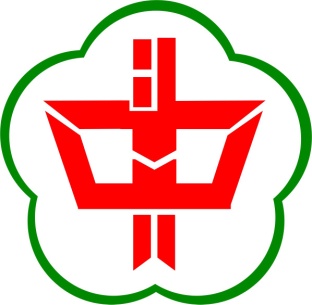 職涯規劃與發展
陸. 結語
      1. 人生不如意事，十常八九，古今中外皆然，
          工作上，永遠有許多的問題，充滿了高難度
          的挑戰與壓力
      2. 職場生存發展的契機在於創造價值，解決問題
           與團隊合作精神
      3. 努力追求成功之際，建議您也用心於
           (1)維護身心的健康
           (2)維持親朋好友同事的和諧關係
           (3)謹慎投資理財
           讓自己擁有幸福美滿的人生